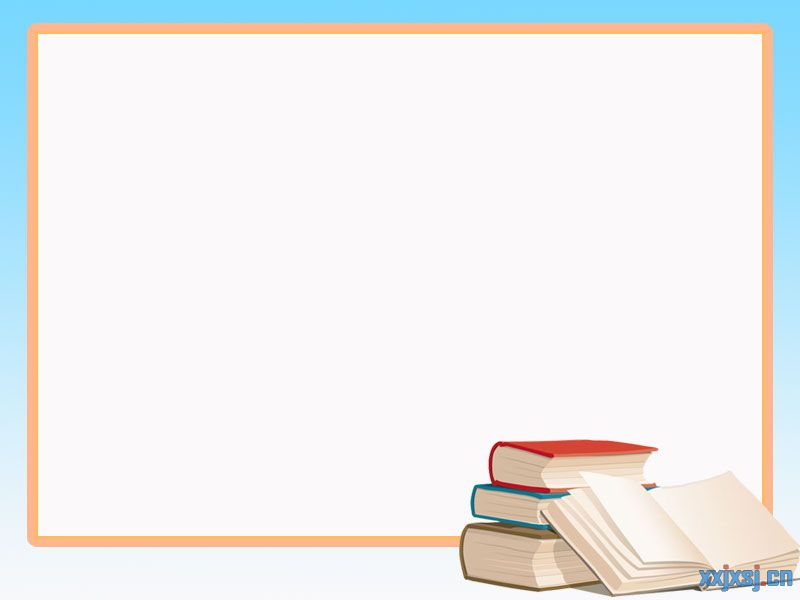 BÀI 6: ĐO THỜI GIAN (tiết 2)
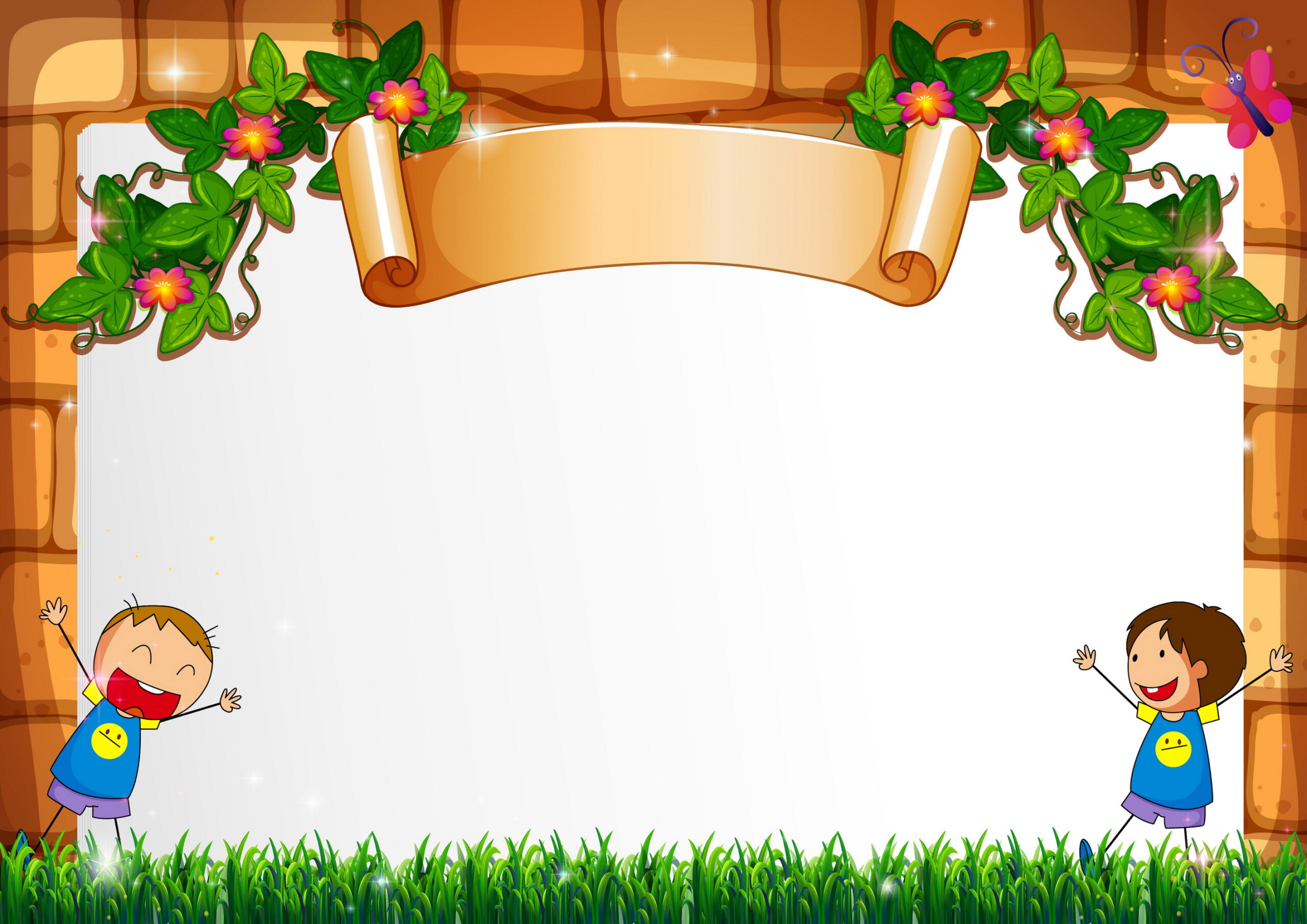 Thảo luận nhóm
Quan sát bảng 6.1 SGK hoạt động nhóm trả lời câu hỏi 7 trong SGK. 
Câu 7: Thực hiện đo lần lượt thời gian di chuyển của hai bạn học sinh khi đi từ cuối lớp học tới bục giảng. Hoàn thành theo mẫu bảng 6.1.
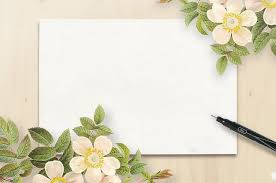 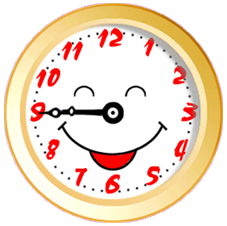 Khi đo thời gian của một hoạt động bằng đồng hồ, ta có thể thực hiện các bước sau: 
Bước 1: Ước lượng khoảng thời gian cần đo.
Bước 2: Chọn đồng hồ phù hợp.
Bước 3: Hiệu chỉnh đồng hồ dúng cách trước khi đo.
Bước 4: Thực hiện đo thời gian bằng đồng hồ.
Bước 5: Đọc và ghi kết quả mỗi lần đo.
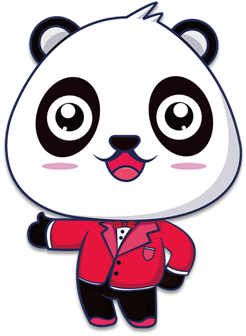 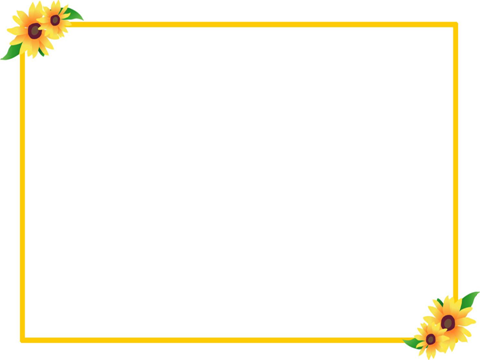 ai nhanh ai ®óng
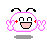 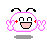 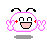 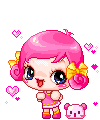 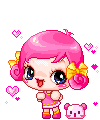 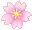 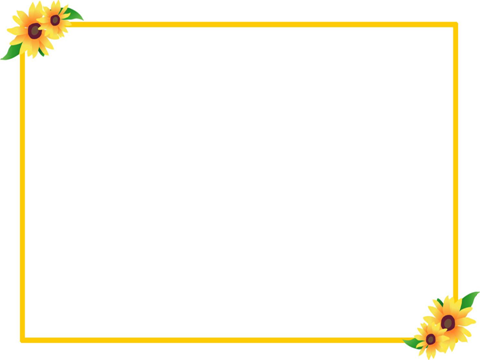 ai nhanh ai ®óng
Bài 1. Để đo thời gian của vận động viên chạy 
100 m, loại đồng hồ thích hợp nhất là:
A. đồng hồ để bàn.
B. đồng hồ bấm giây.
C. đồng hồ treo tường.
D. đồng hồ cát.
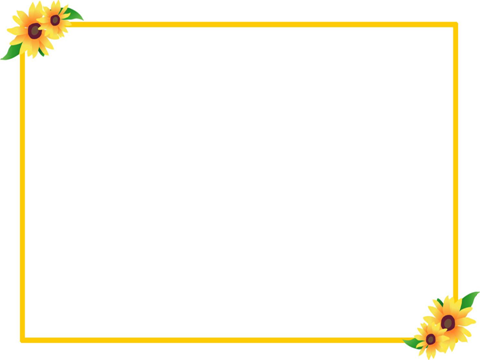 ai nhanh ai ®óng
Bài 2. Khi đo thời gian chạy 100 m của bạn 
Nguyên trong giờ thể dục, em sẽ đo khoảng 
thời gian:
A. từ lúc bạn Nguyên lấy đà chạy tới lúc về đích.
B. từ lúc có lệnh xuất phát tới lúc về đích.
C. bạn Nguyên chạy 50 m rồi nhân đôi.
D. bạn Nguyên chạy 200 m rồi chia đôi.
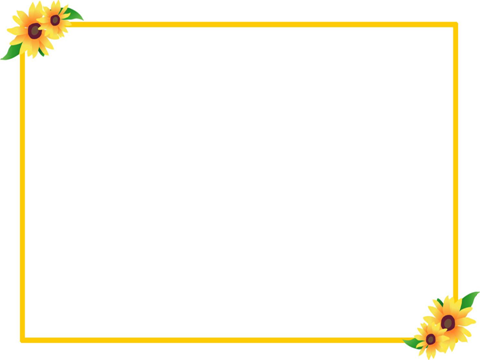 Bài 3. Hãy lập bảng theo mẫu và chọn loại đồng hồ phù hợp để đo thời gian các hoạt động:
ai nhanh ai ®óng
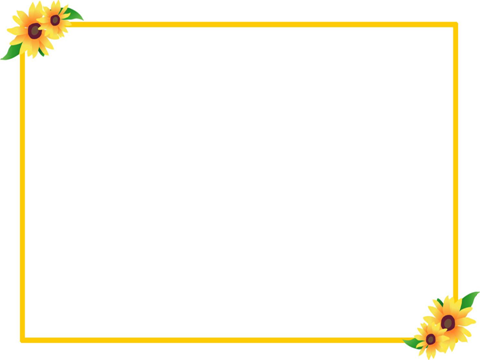 ai nhanh ai ®óng
X
X
X
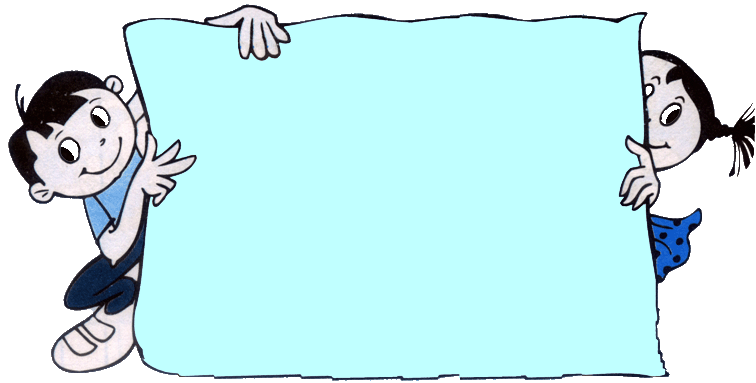 Trả lời câu hỏi dưới đây vào phiếu học tập, tiết sau nộp lại cho GV:
Thực hiện phép đo thời gian của một bạn chạy 100m.
THỰC HIỆN Ở NHÀ
[Speaker Notes: Dặn dò.
- Nhận xét tiết học]
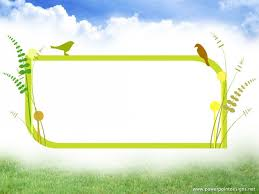 DẶN DÒ
Chuẩn bị bài 7: Thang nhiệt độ Celsius. 
     Đo nhiệt độ.
- Nộp phiếu học tập: Thực hiện phép đo thời gian của một bạn chạy 100m trong sách giáo khoa.
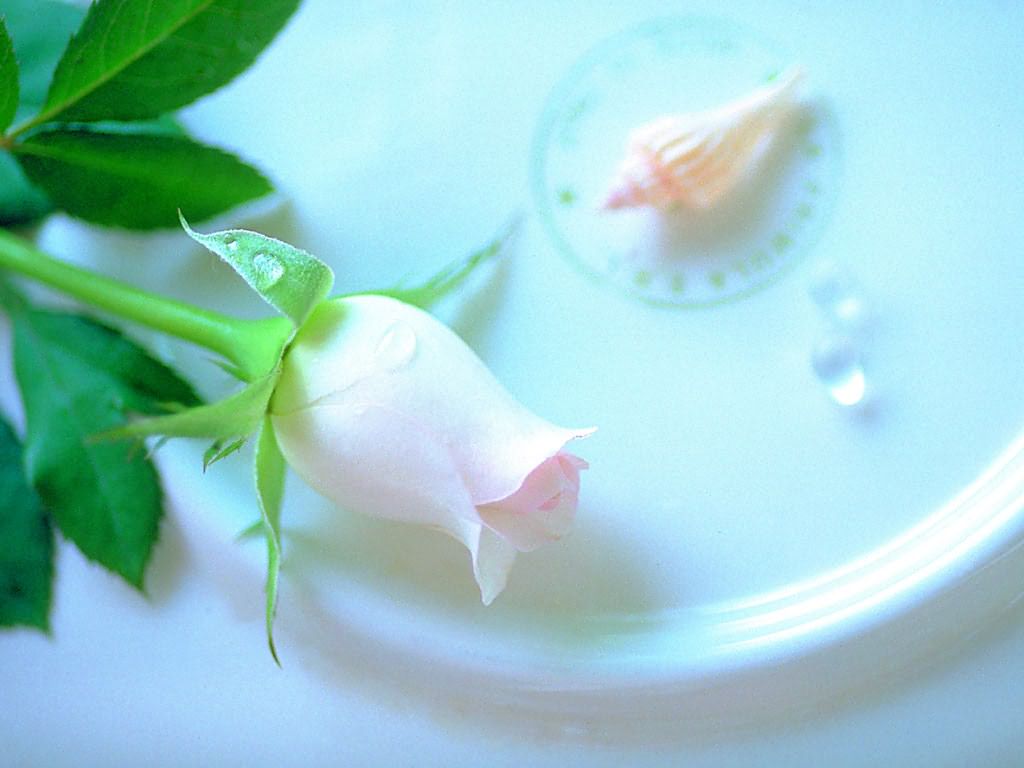 Xin ch©n thµnh c¶m ¬n c¸c thÇy, c« gi¸o vµ 
c¸c em !
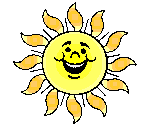 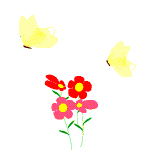 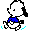 kÝnh chóc c¸c thÇy c« gi¸o m¹nh kháe !
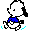 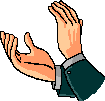 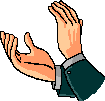 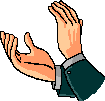 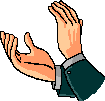 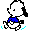 Chóc c¸c em häc sinh ch¨m ngoan – häc giái
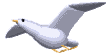 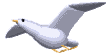 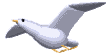